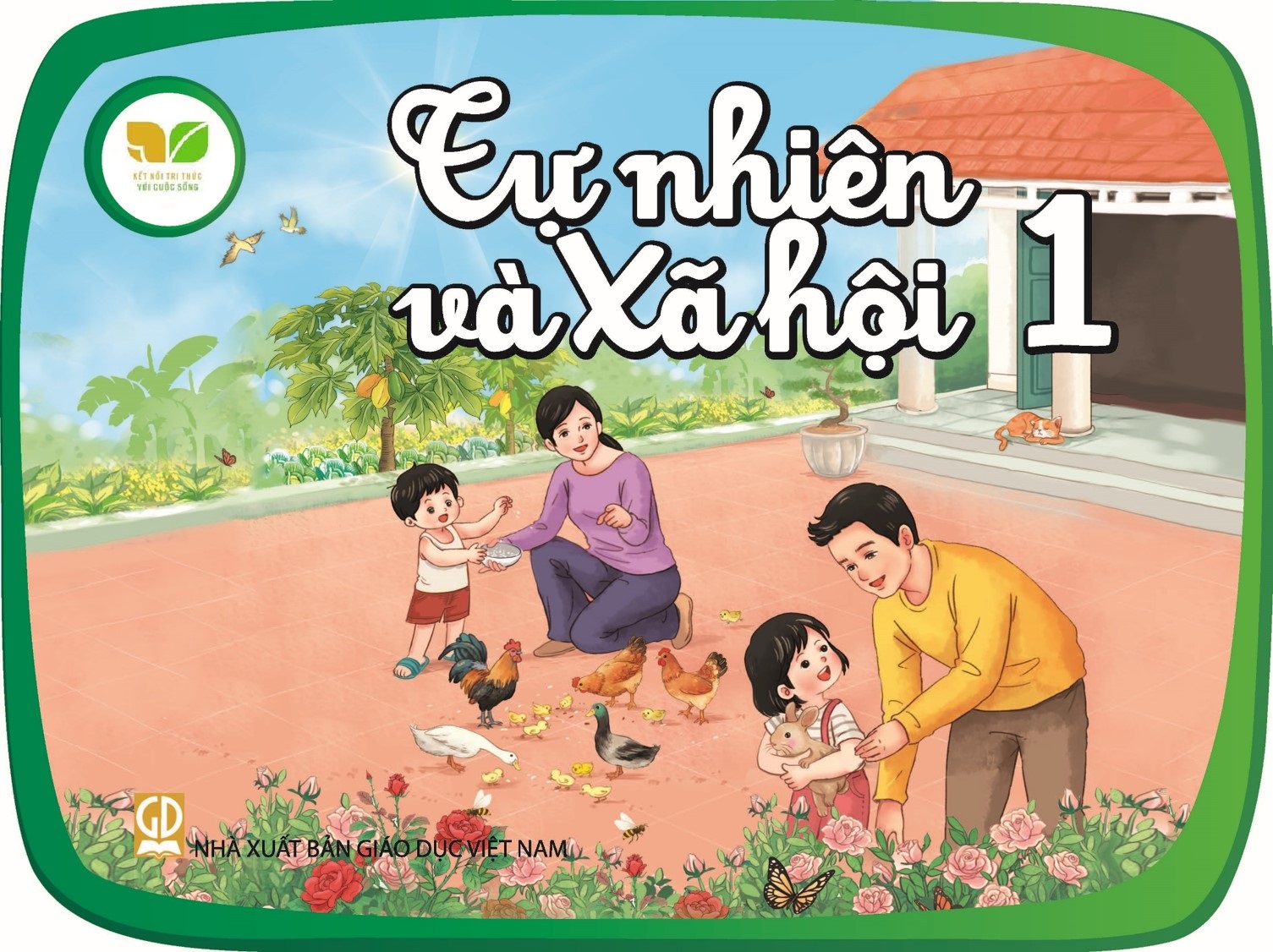 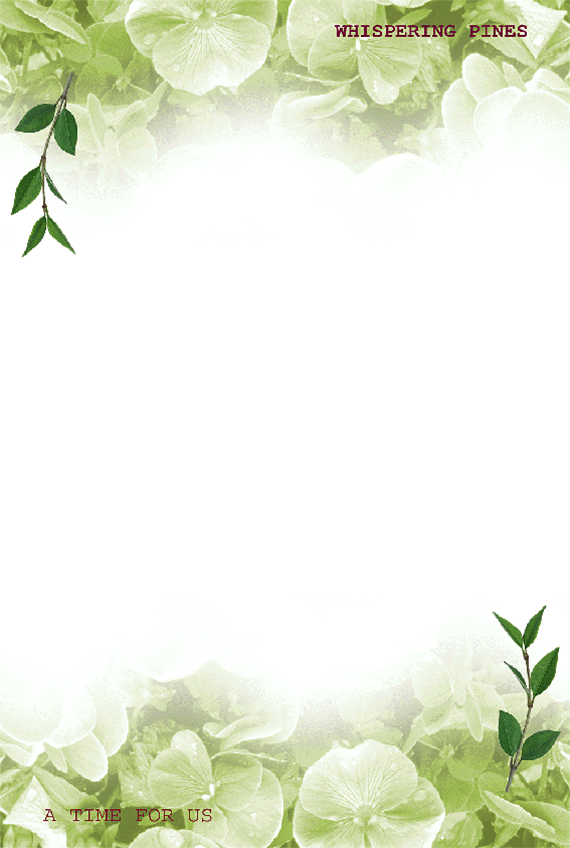 Tự nhiên và xã hội
Bài 24: Tự bảo vệ mình
SGK/ 104
Tiết 2 
Thực hành
KHÁM PHÁ
Quan sát tranh vẽ gì?
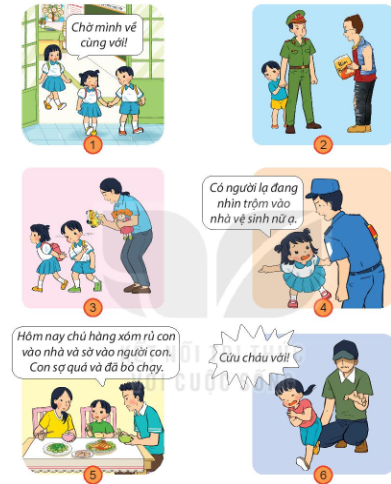 Nói về những việc mình 
đã làm để tự bảo vệ mình?
Vào ngày nghỉ em thường làm gì?
Thực hành:
Nói những cách mình làm khi gặp tình huống không an toàn
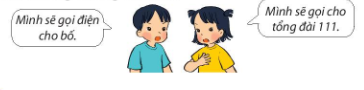 Vận dụng
Em sẽ làm gì khi gặp tình huống sau:?
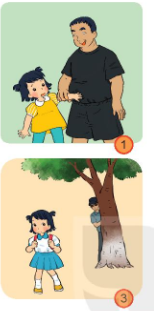 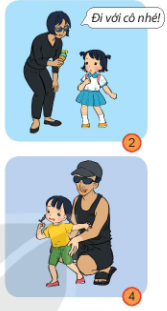 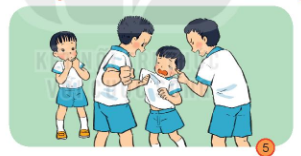 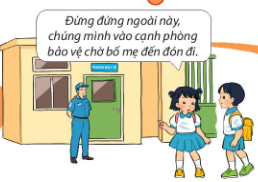 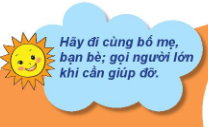 !
TRÂN TRỌNG CẢM ƠN QUÝ THẦY CÔ! Kính chúc sức khỏe!
Cảm ơn các em!
Chúc các em học giỏi